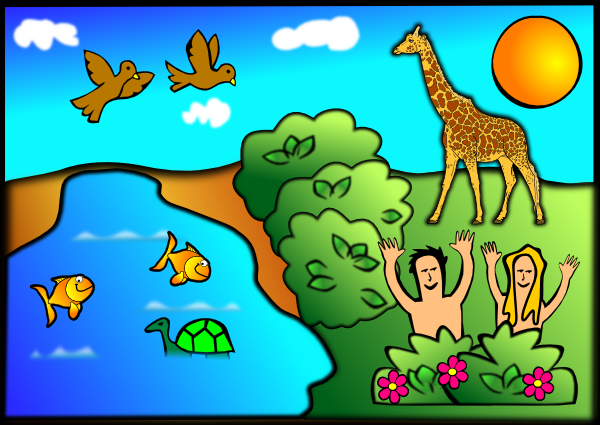 Mulej Grazzi!
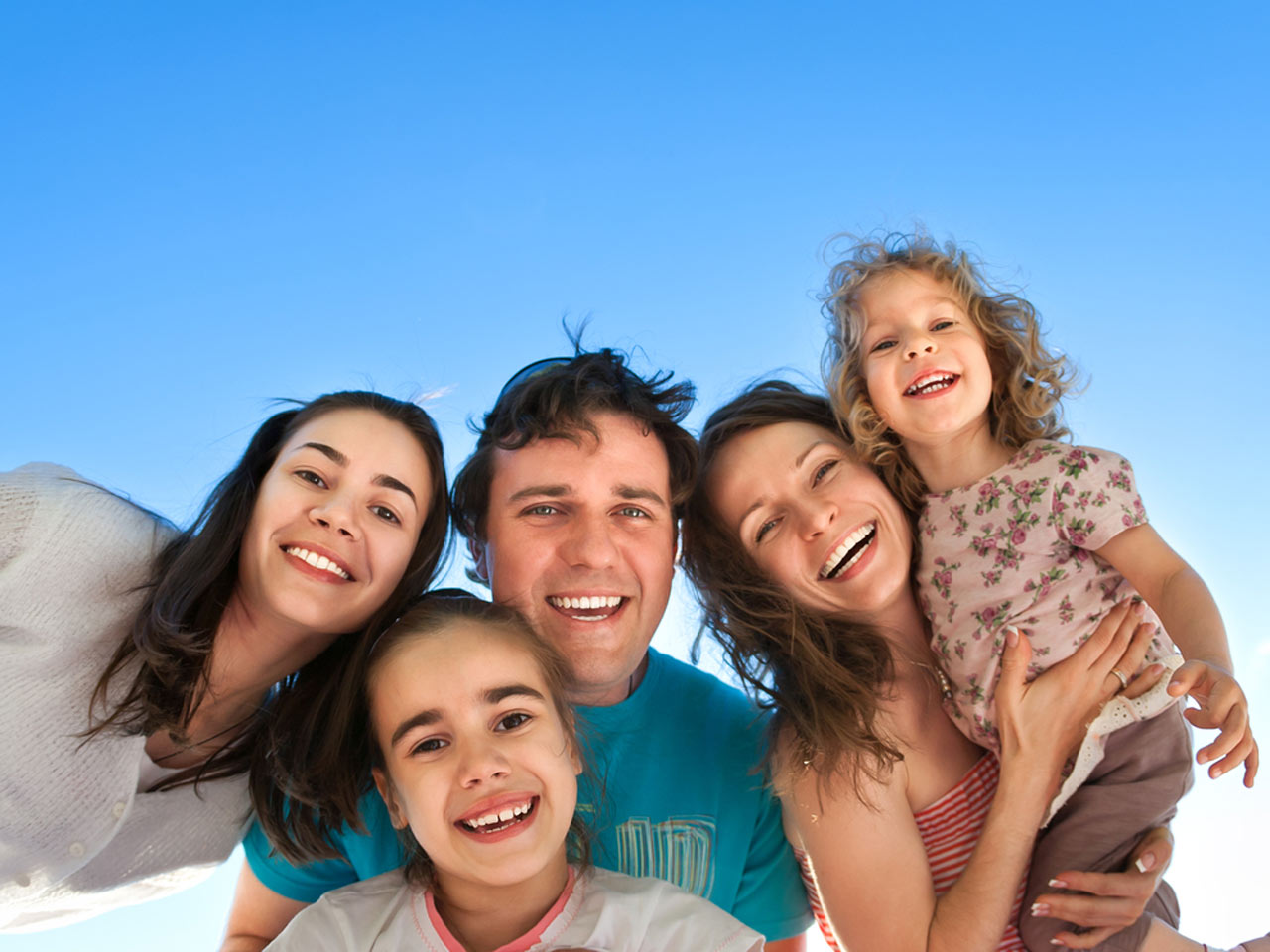 Mulej grazzi tal-mamà,
tal-papà,	
u tal-ħbieb!
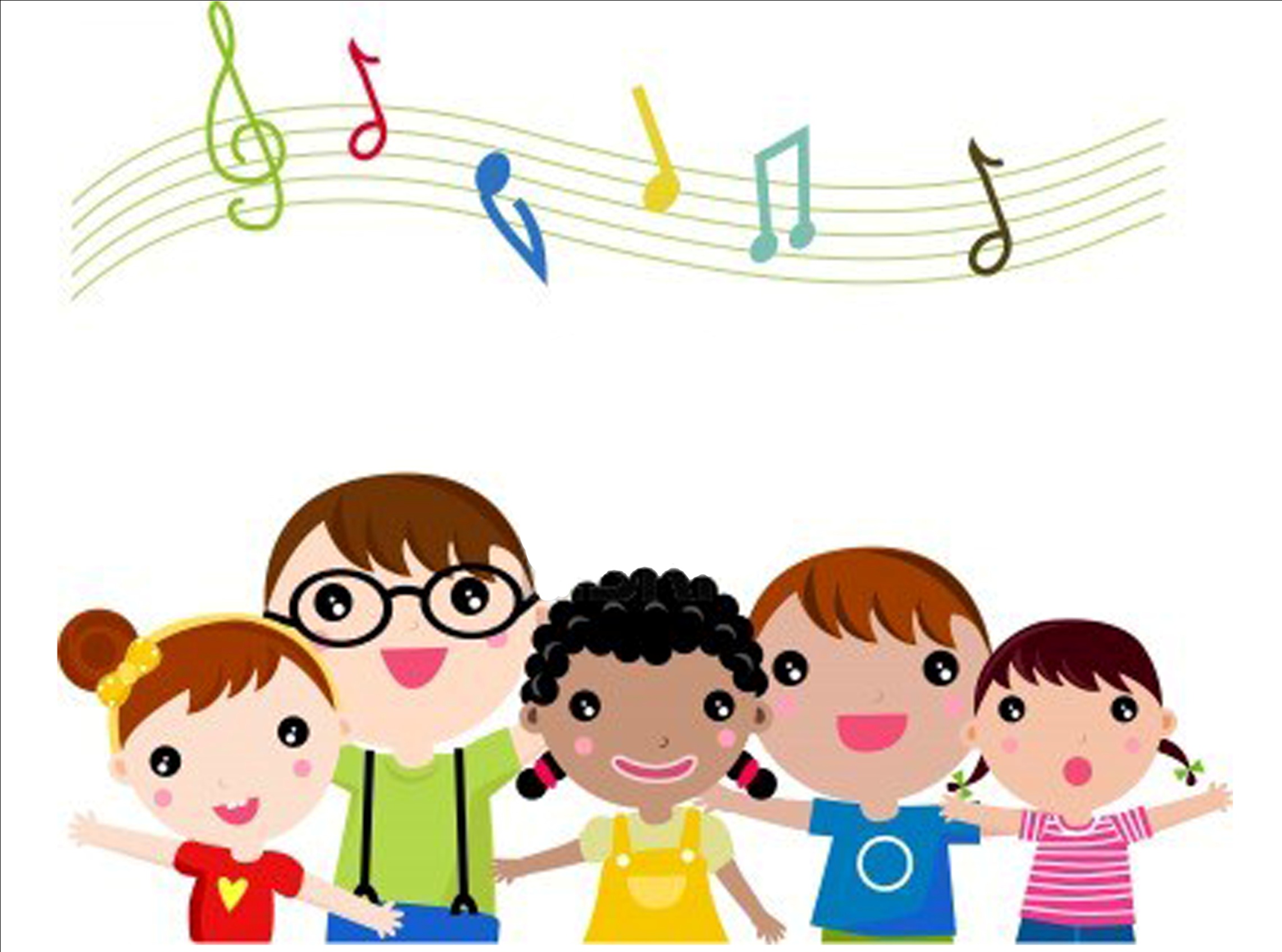 Mulej grazzi inkantaw,
grazzi ħafna!
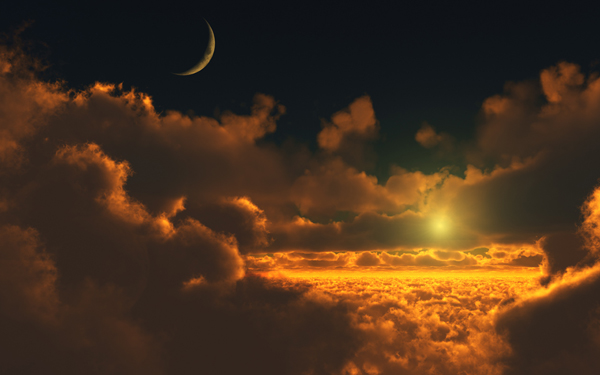 Mulej grazzi tas-sema,
tal-qamar,	
u tax-xemx!
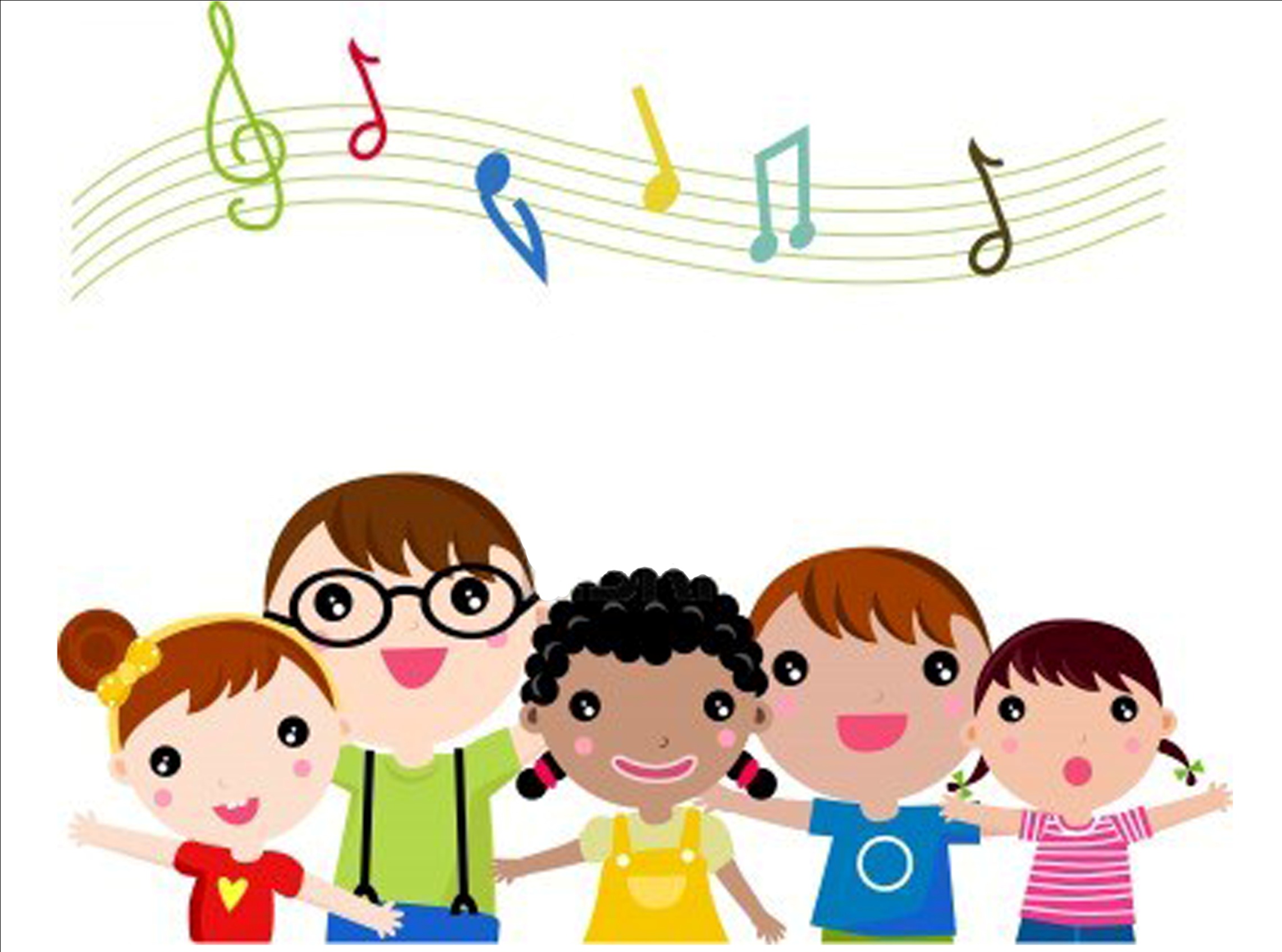 Mulej grazzi inkantaw,
grazzi ħafna!
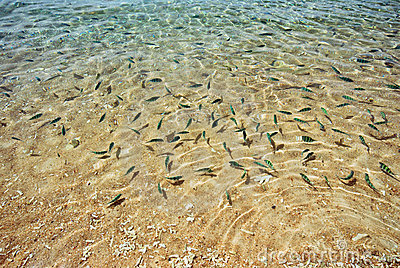 Mulej grazzi tal-baħar,
tar-ramel,
u tal-ħut.
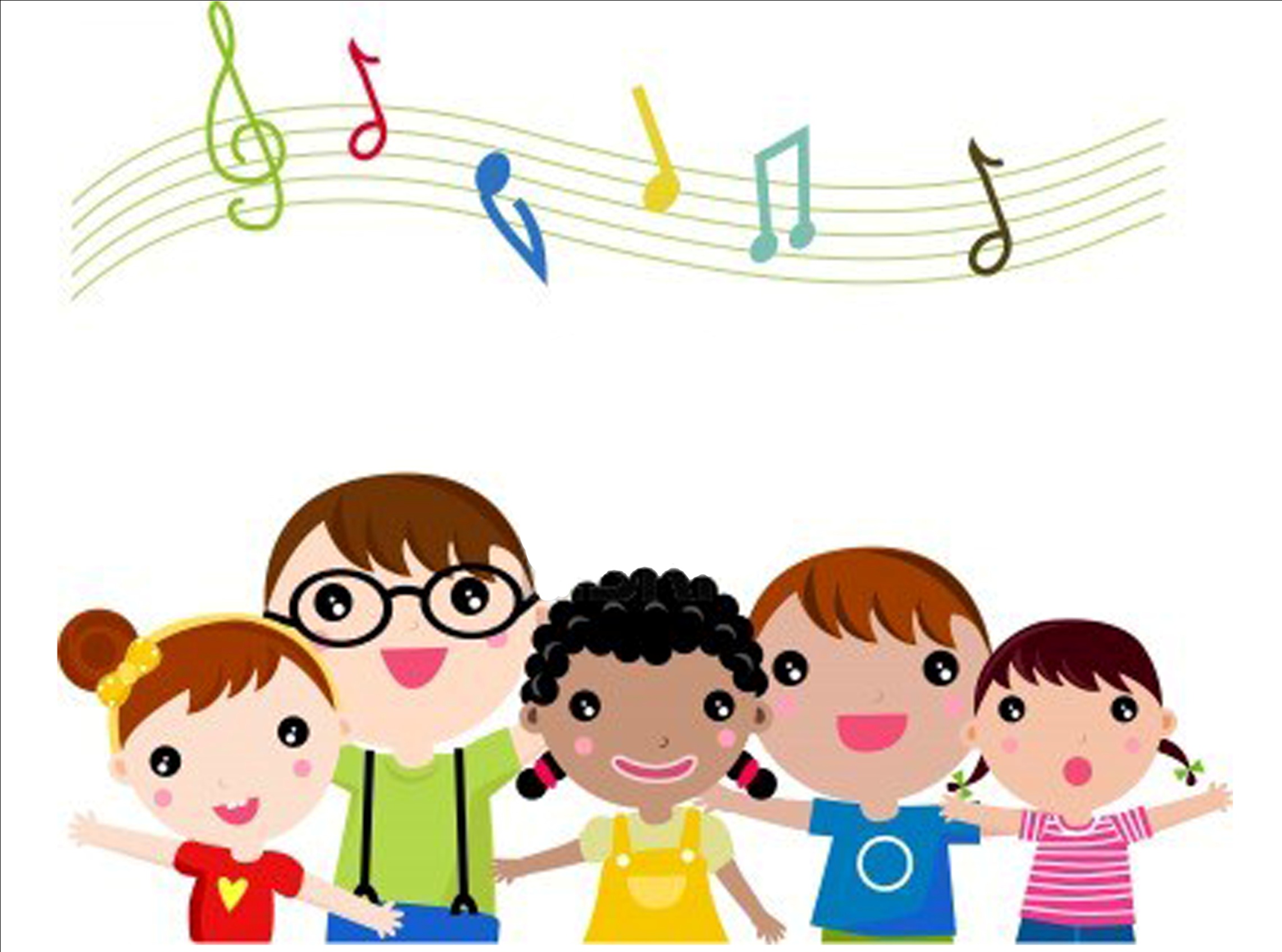 Mulej grazzi inkantaw,
grazzi ħafna!
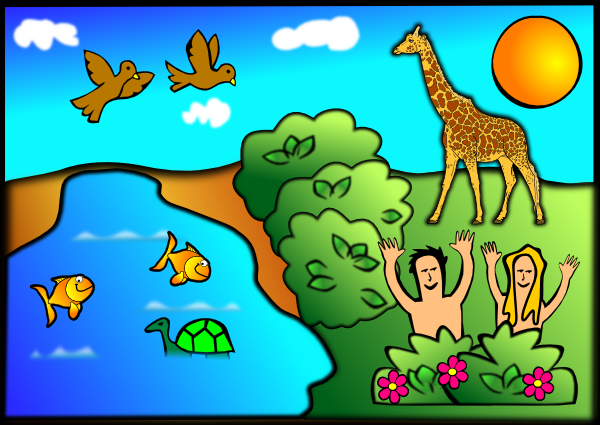 Mulej Grazzi!